ELABORACION DE 3 NOTAS TECNICAS Y ANALISIS COSTO BENEFICIO PARA GESTION DE RECURSOS PARA OBRAS EN EL MUNICIPIO DE SAN FRANCISCO DEL RINCON, GTO.
PRESUPUESTO DE LA OBRA con IVA : $ 199,520.00
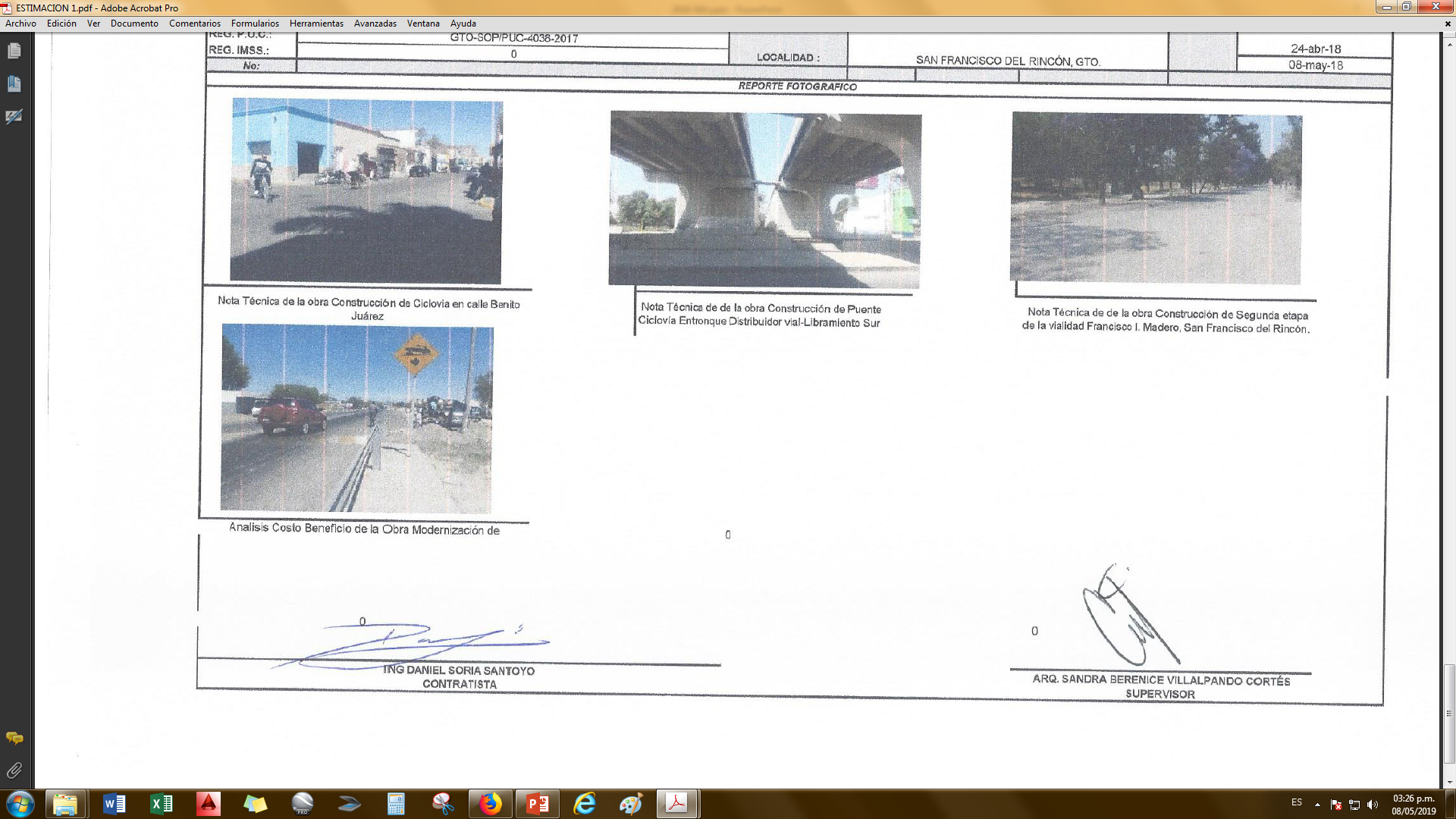 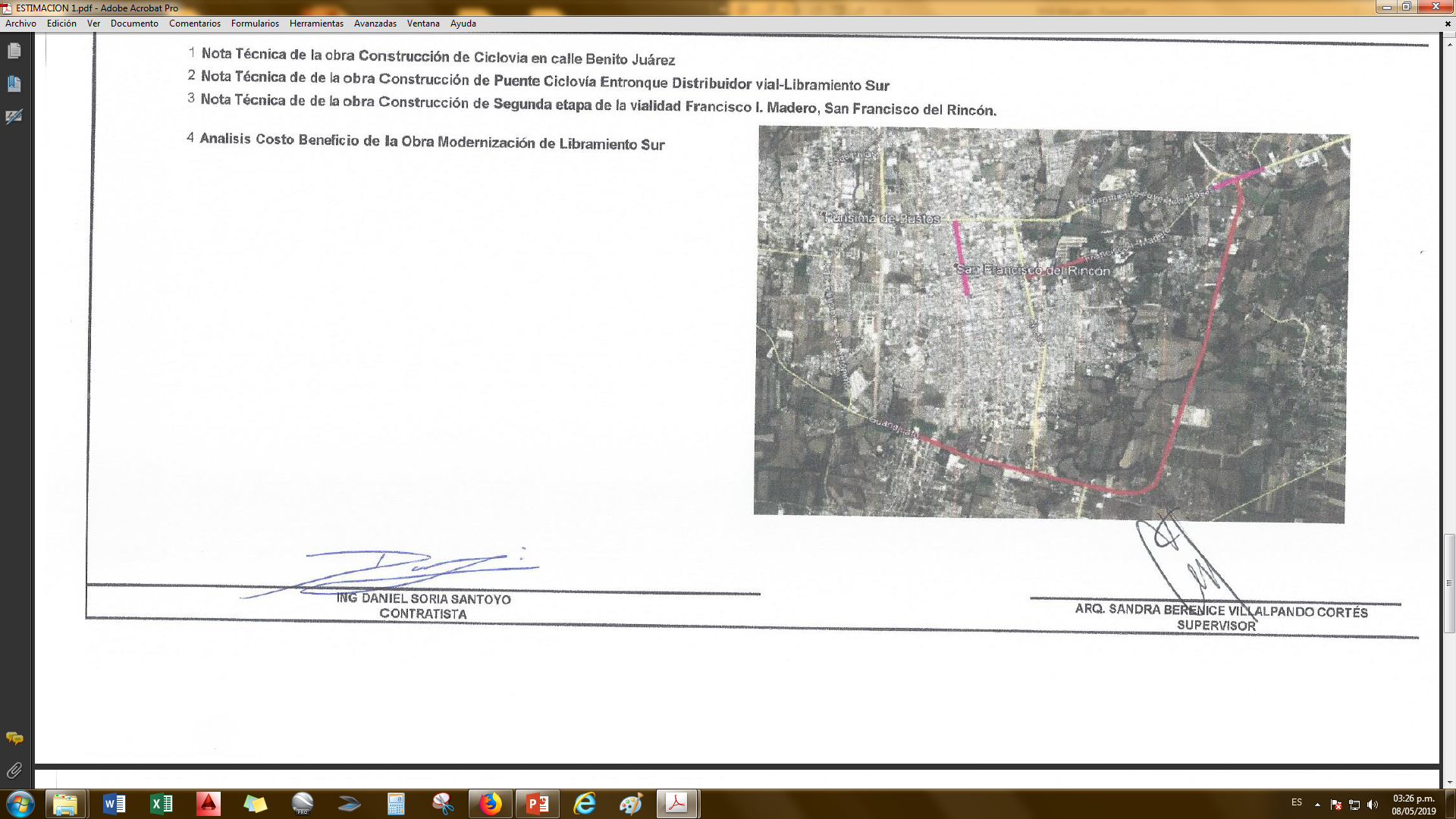 DESCRIPCION DE LOS TRABAJOS

ELABORACION DE 3 NOTAS TECNICAS PARA GESTION DE RECURSOS.
SAN FRANCISCO DEL RINCÓN, GTO.
1 DE 1